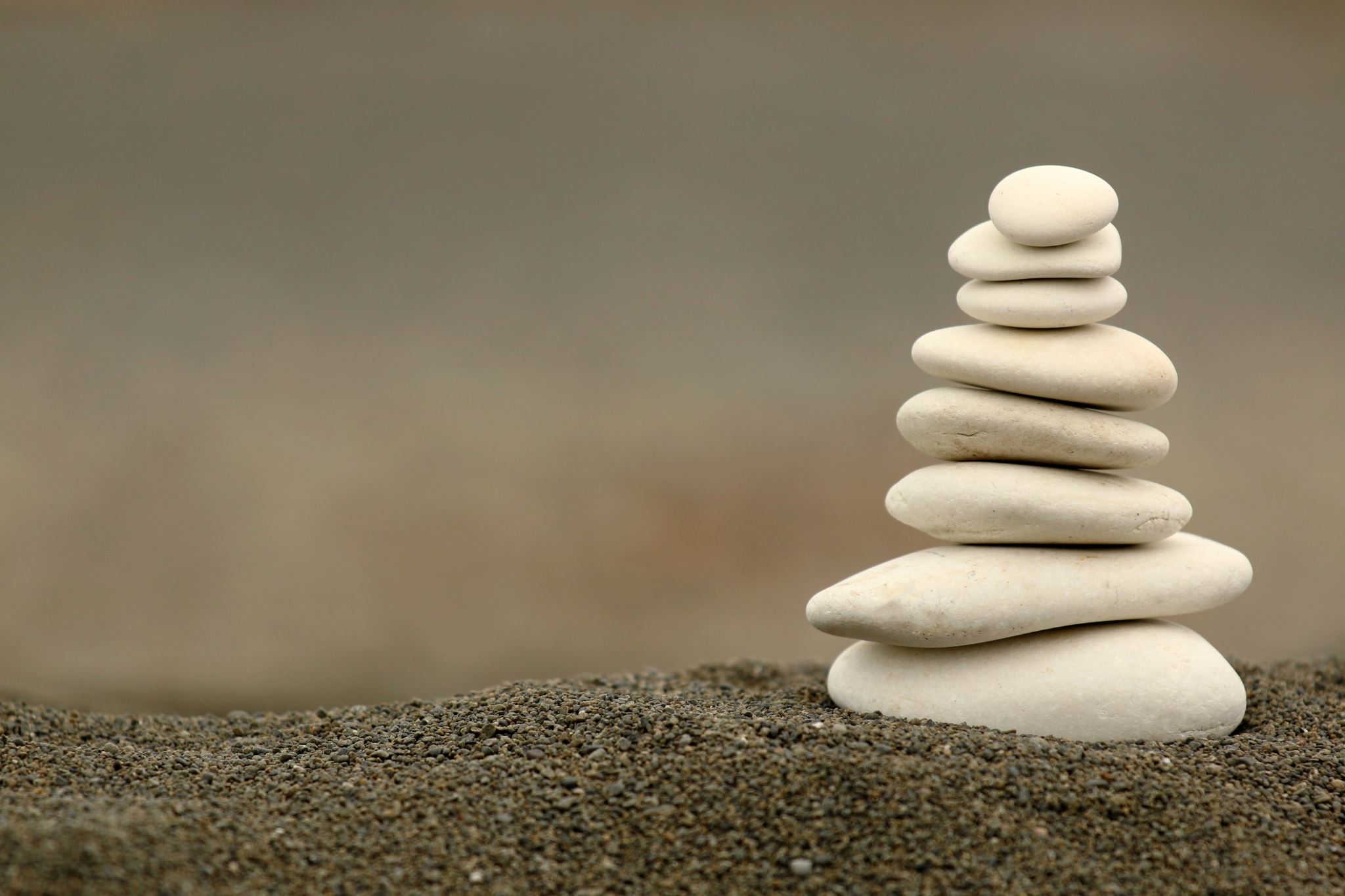 Introduction: Boko Haram
What is next in counterterrorism
Why previous counterterrorism efforts fell flat 
How Nigeria can eradicate Boko Haram once and for all
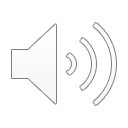 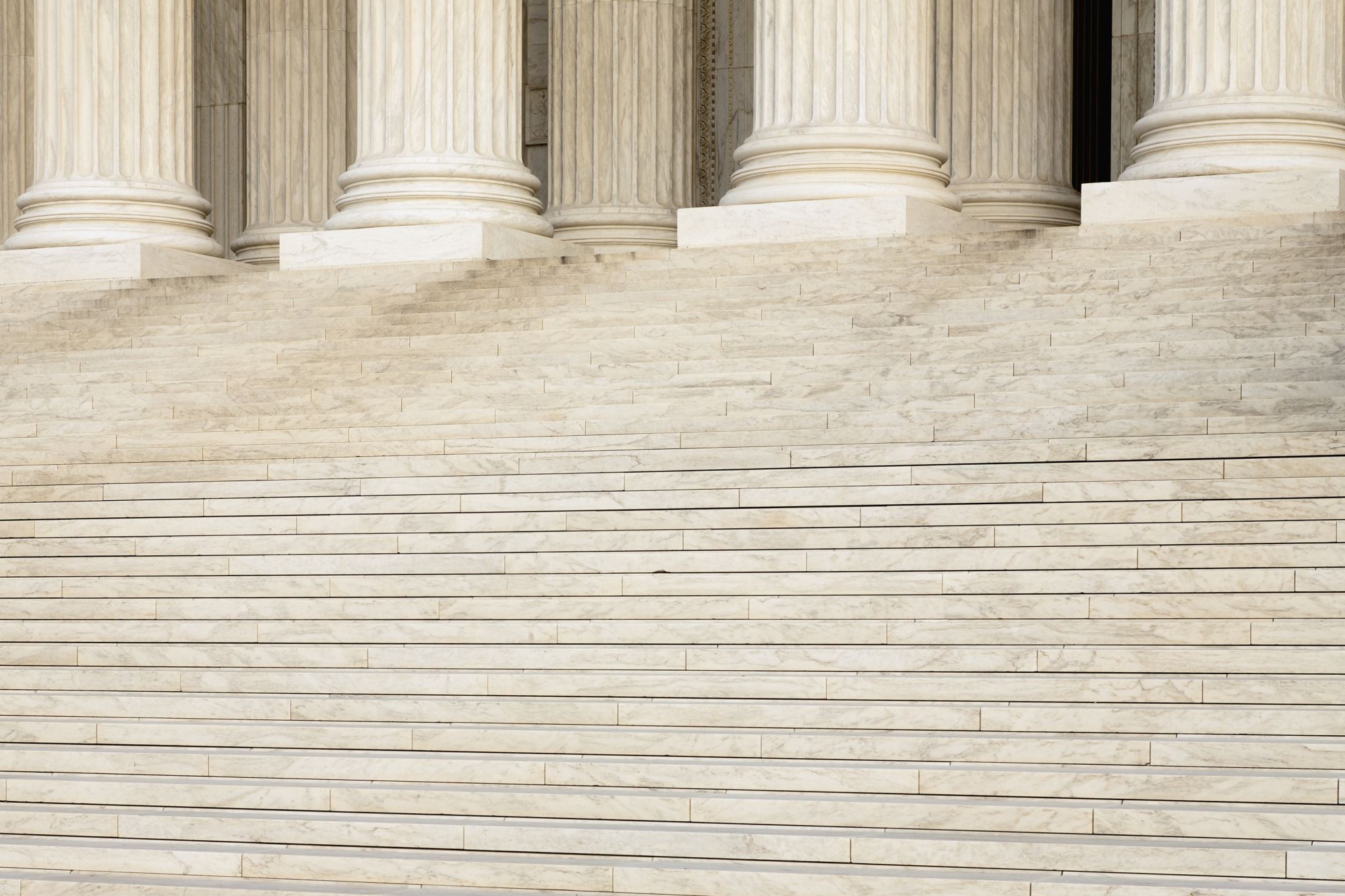 Nigeria is a Unique Case Study
One of the richest countries in the world 
Sits on huge oil reserves 
Bloody civil war 
Sectarian divides
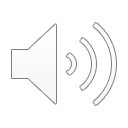 Chances of CT Success
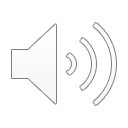 Why Nigeria Failed in CT in the Past
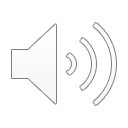 How to Eradicate Boko Haram
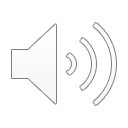